HERMANO LEONCIO ROSELL LABORIA
Nombre Civil: Ramón
Fecha de Nacimiento: 13 de diciembre de 1898
Lugar de Nacimiento: Barcelona
Sexo:  Varón
Fecha de Asesinato: 17 de agosto de 1936
Lugar de Asesinato: Playa la Malvarrosa (Valencia)
Orden: Hermanos Hospitalarios de San Juan de Dios (OH)
Datos Biográficos Resumidos:
Entra en el Colegio Apostólico de Carabanchel a la edad de 15 años, emitiendo sus votos en 1917.
Como religioso hospitalario pasa por las comunidades de Santa Águeda, Ciempozuelos, Madrid, Sant Boi y Barcelona, donde ejerce de Viceprior.
En 1931 es designado como superior en Malvarrosa, Valencia, que sigue en 1936.
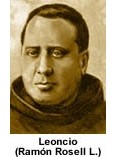 HERMANO LEONCIO ROSELL LABORIA
Datos Biográficos Extendidos:
Relatos de los Hechos – Martirio:
El 7 de agosto de 1936, después de un riguroso registro con amenazas, comenta a los Hermanos, “Estaba convencido de que me mataban aquellos energúmenos; si esta vez no lo han hecho, no tardarán mucho en fusilarme, pero estoy muy conforme en dar la vida por el triunfo de la religión y de España.” Levantado de la cama aquella misma noche, es fusilado cerca del Hospital, mientras gritaba “¡Viva Cristo Rey!”.
Tenía 37 años.
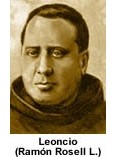 HERMANO LEONCIO ROSELL LABORIA
¿En qué lugar reposan sus restos mortales?
No se conservan sus restos.
¿En qué fecha fue bautizado?
13 de octubre en Tarragona
¿En qué fecha fue canonizado?
Aún no está canonizado.
Fiesta Canónica:
25 de octubre
06 de noviembre, Festividad de los Beatos Mártires durante la Persecución Religiosa en el siglo XX en España
Fuente:
https://martireshospitalarios.com/valencia/bto-Leoncio-Rosell-laboria/
https://martireshospitalarios.wordpress.com/quienes-fueron-2/
https://issuu.com/hsjd/docs/m__rtires_hospitalarios_de_san_juan (Hno Maurio Íñiguez de Heredia y 23 compañeros. Testimonio de Fe y Misericordia (1936.1937) por Cecilio Eseverri Chaverri.
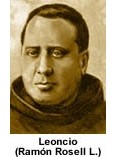